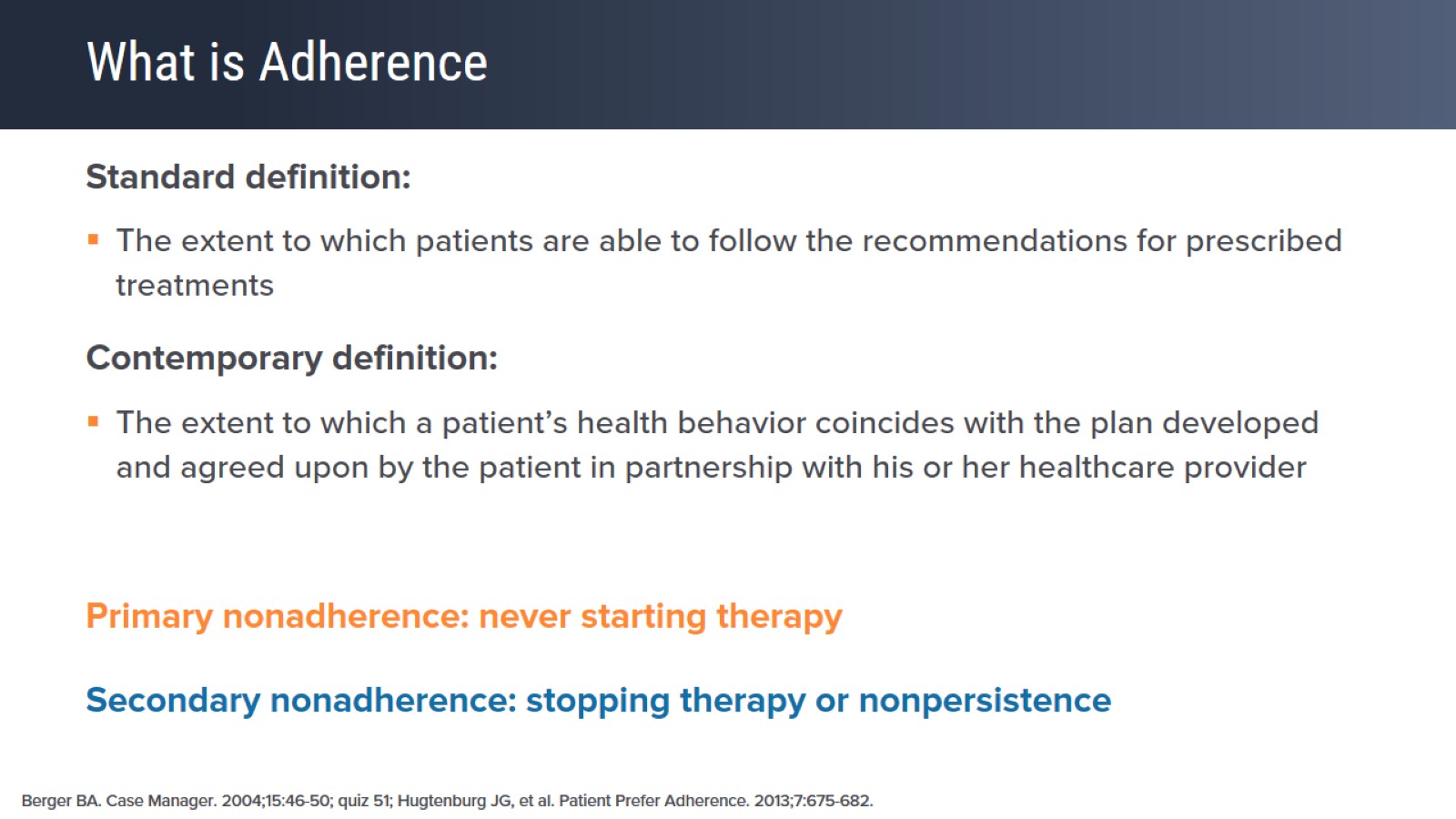 What is Adherence
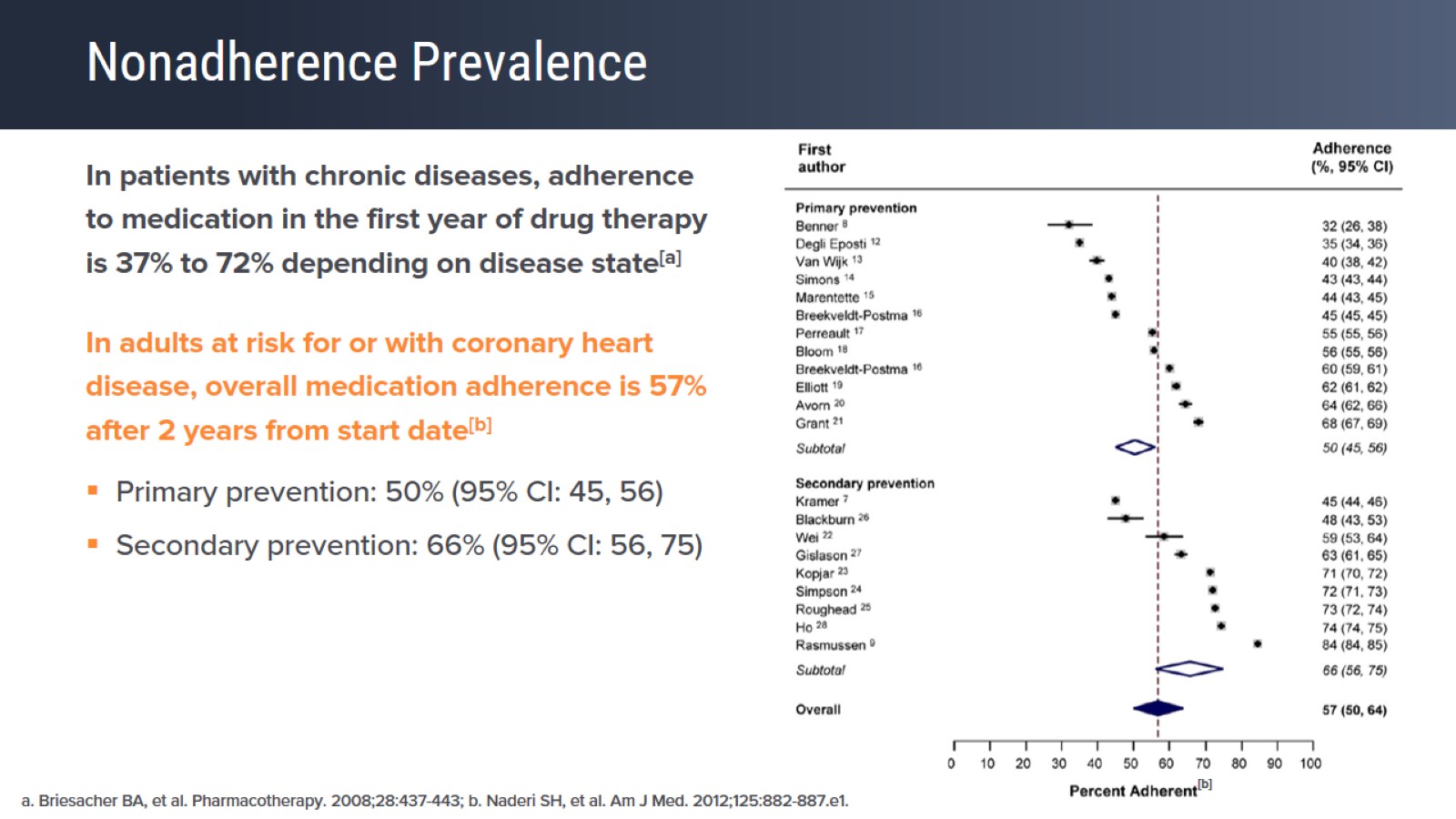 Nonadherence Prevalence
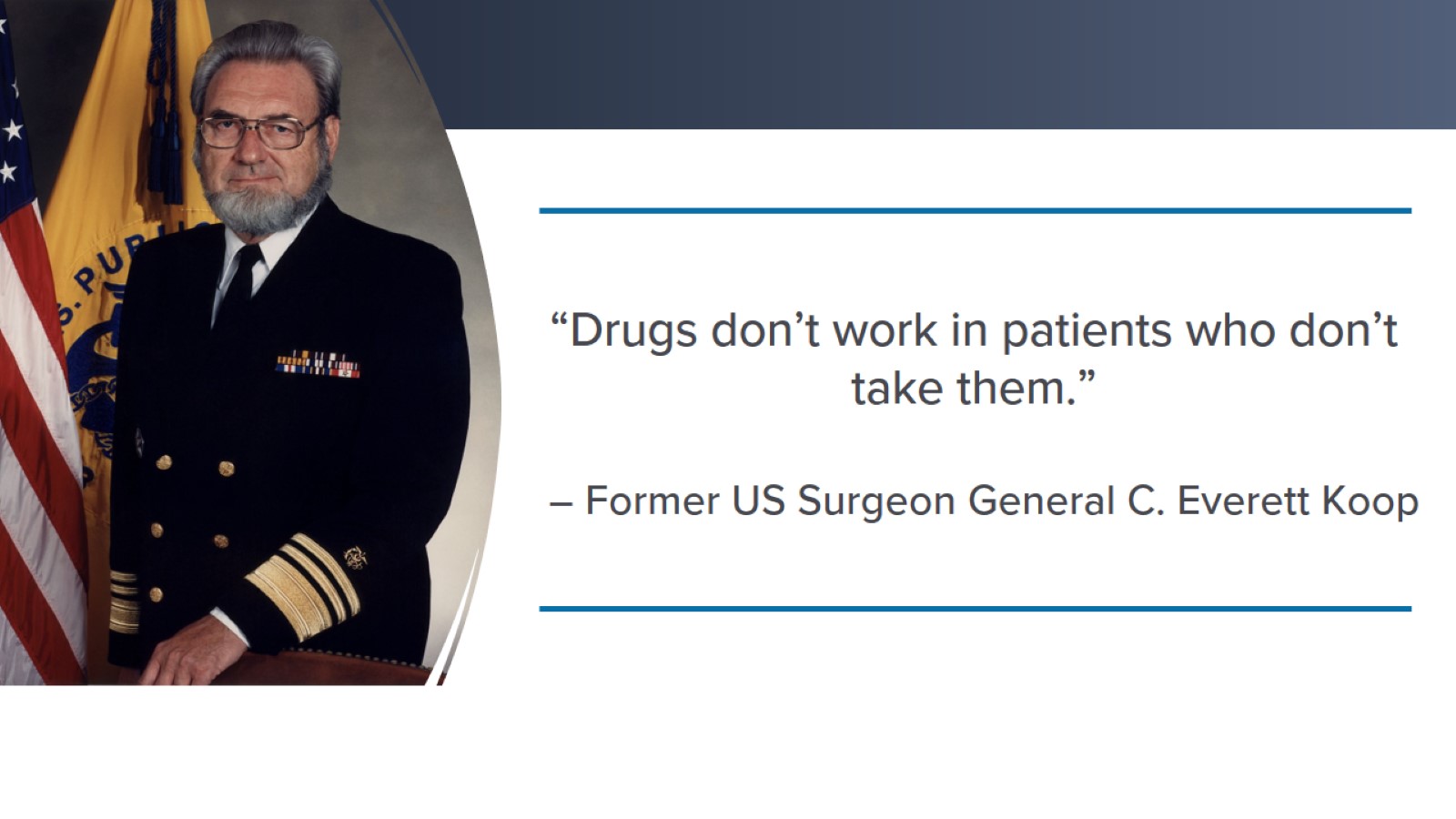 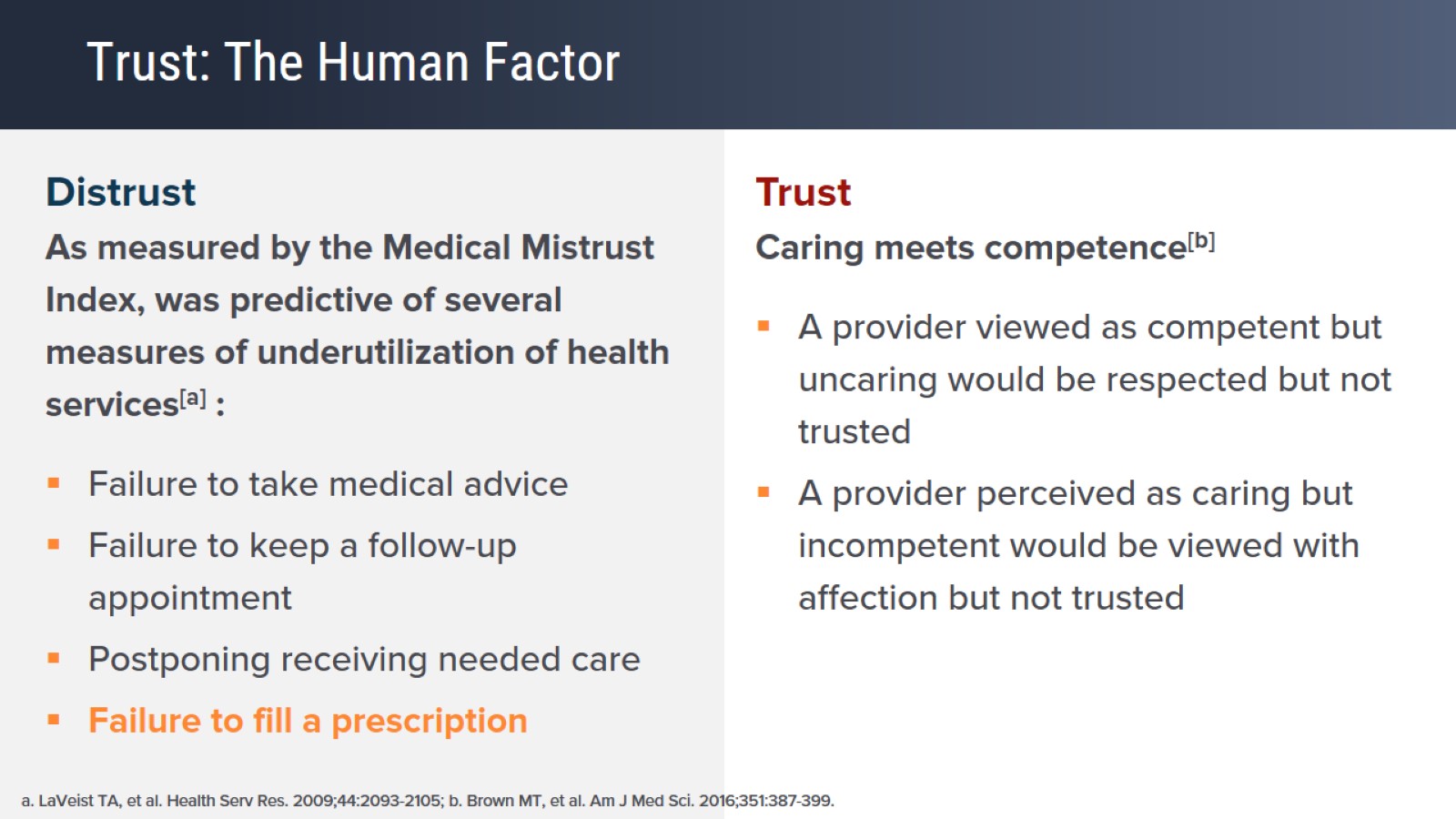 Trust: The Human Factor
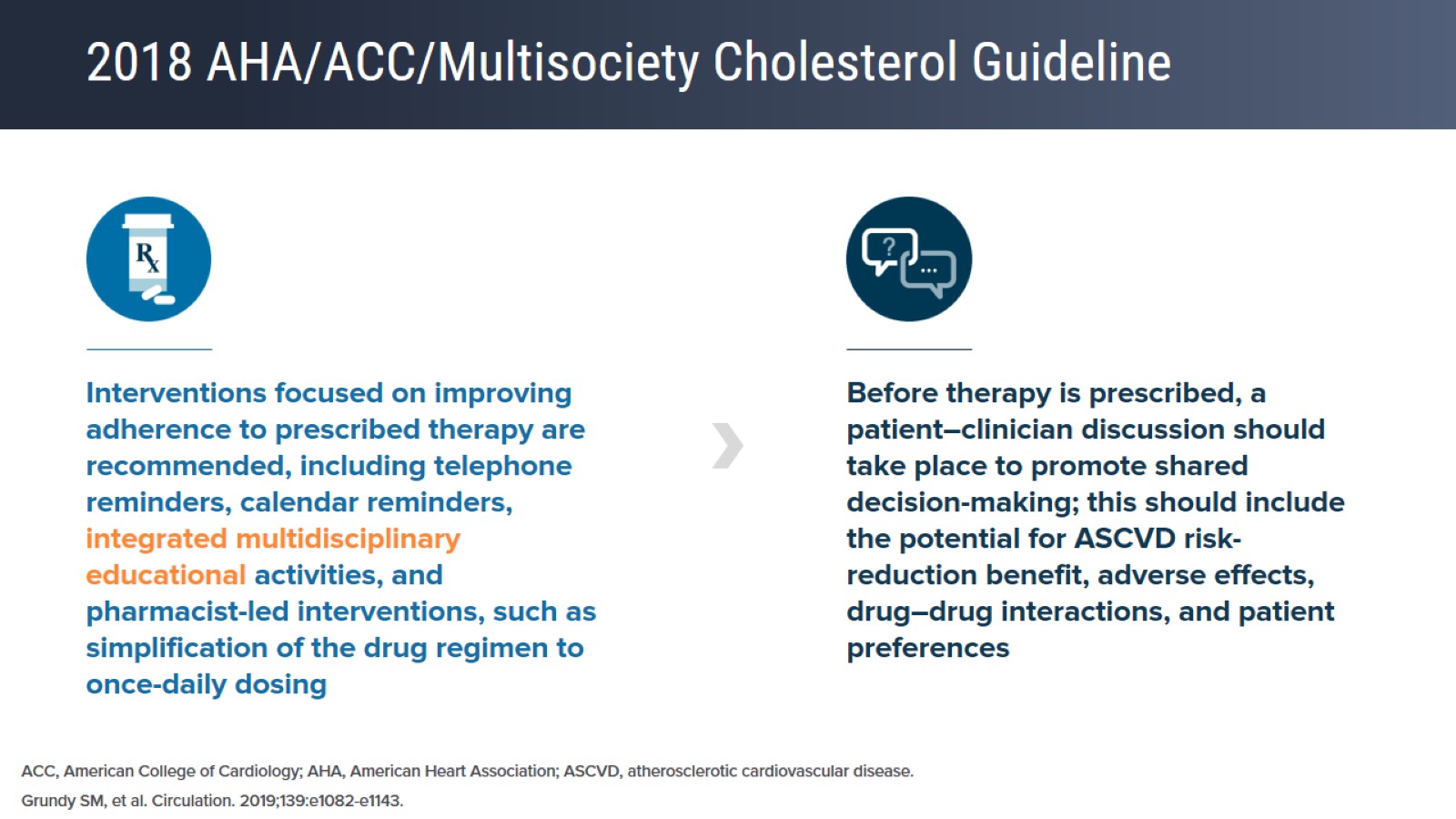 2018 AHA/ACC/Multisociety Cholesterol Guideline
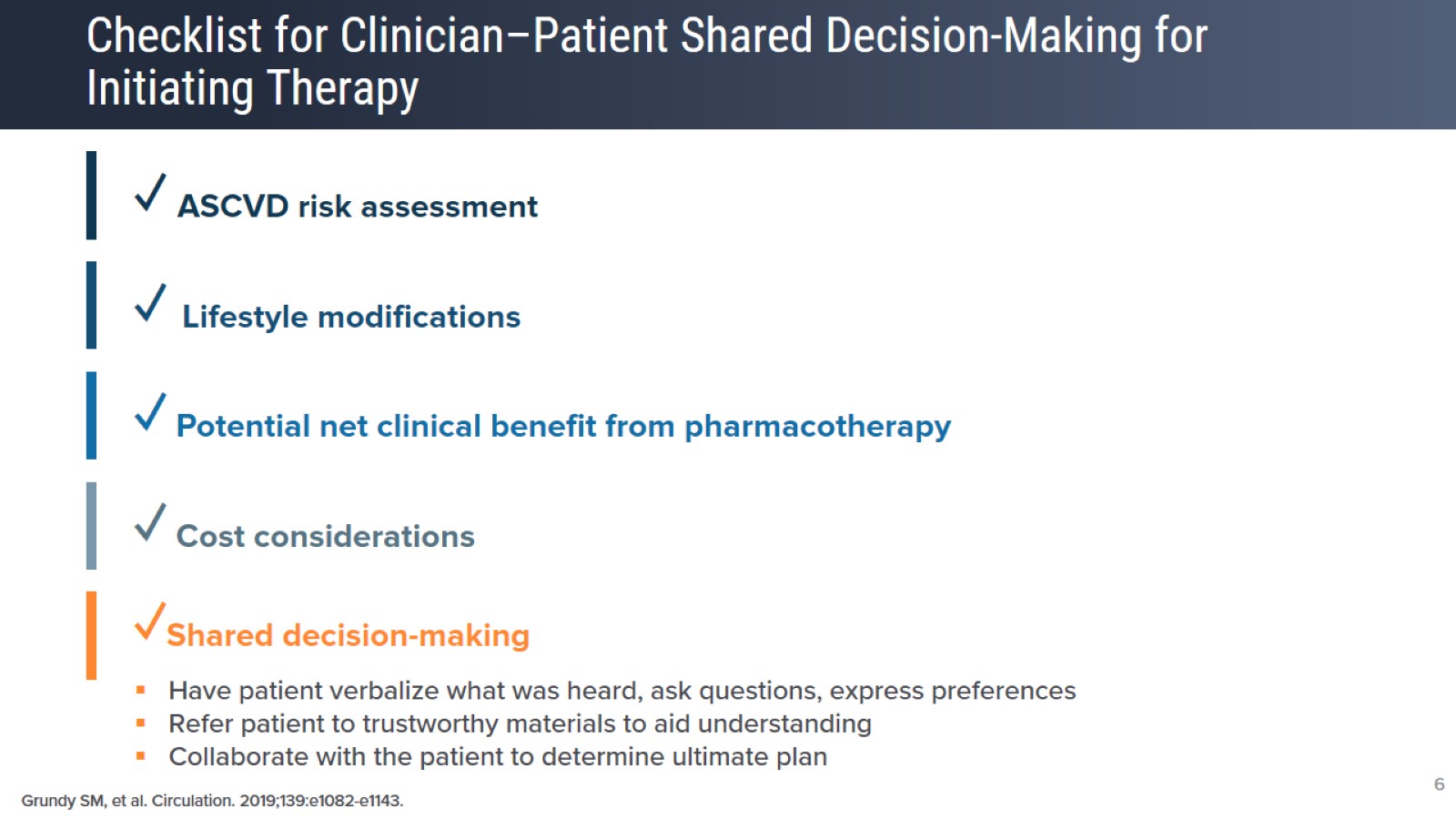 Checklist for Clinician–Patient Shared Decision-Making for Initiating Therapy
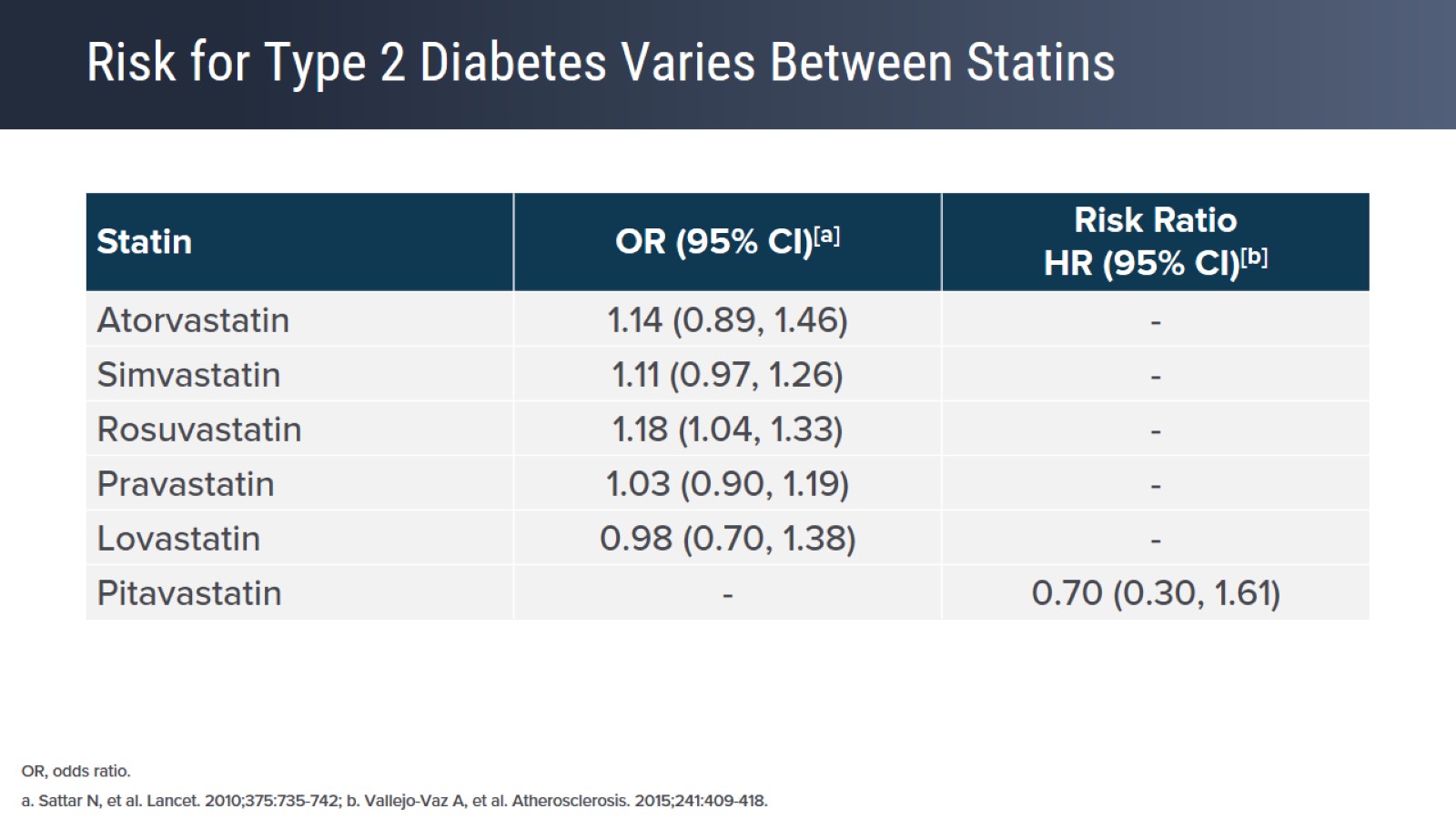 Risk for Type 2 Diabetes Varies Between Statins
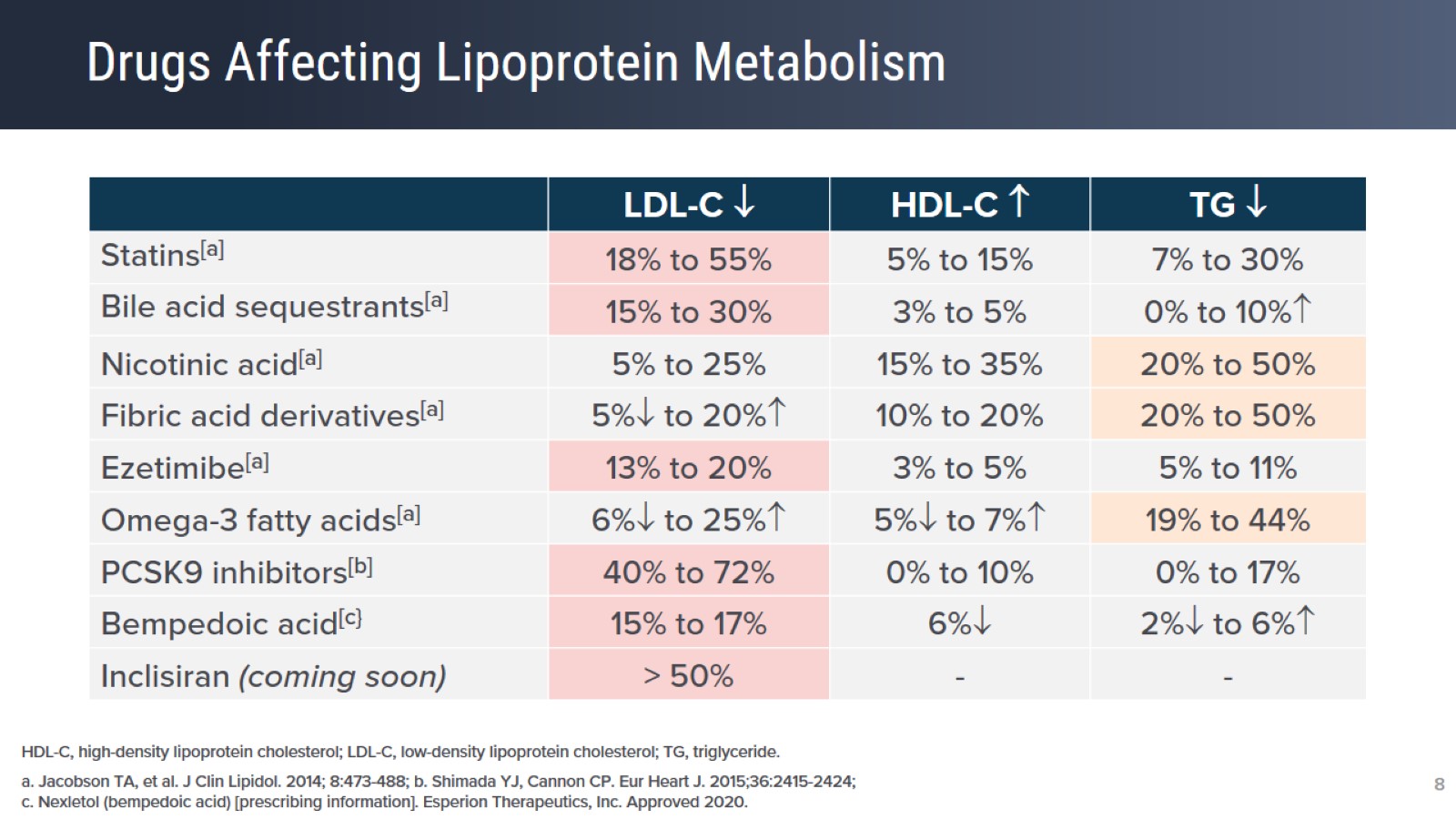 Drugs Affecting Lipoprotein Metabolism
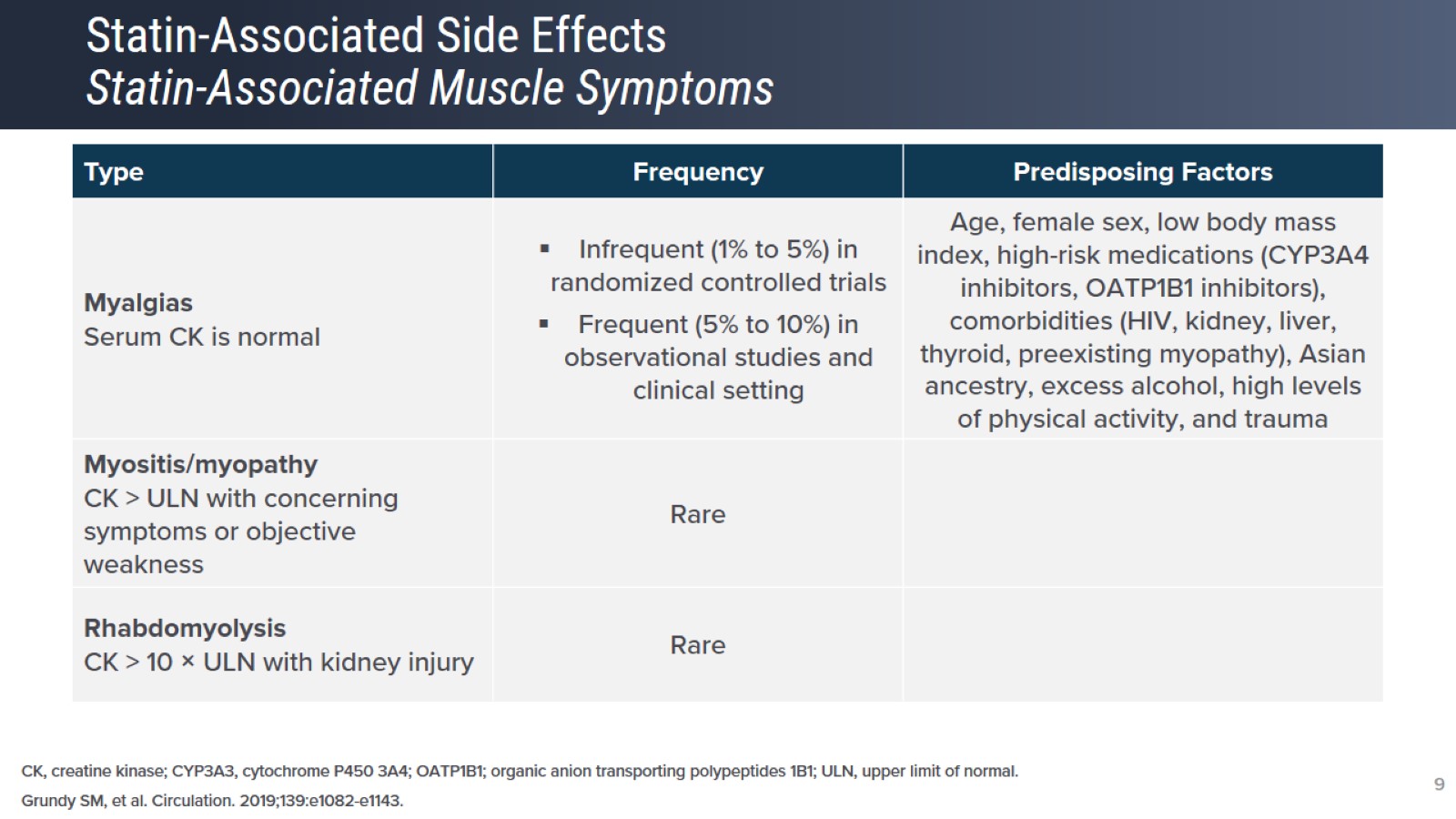 Statin-Associated Side EffectsStatin-Associated Muscle Symptoms
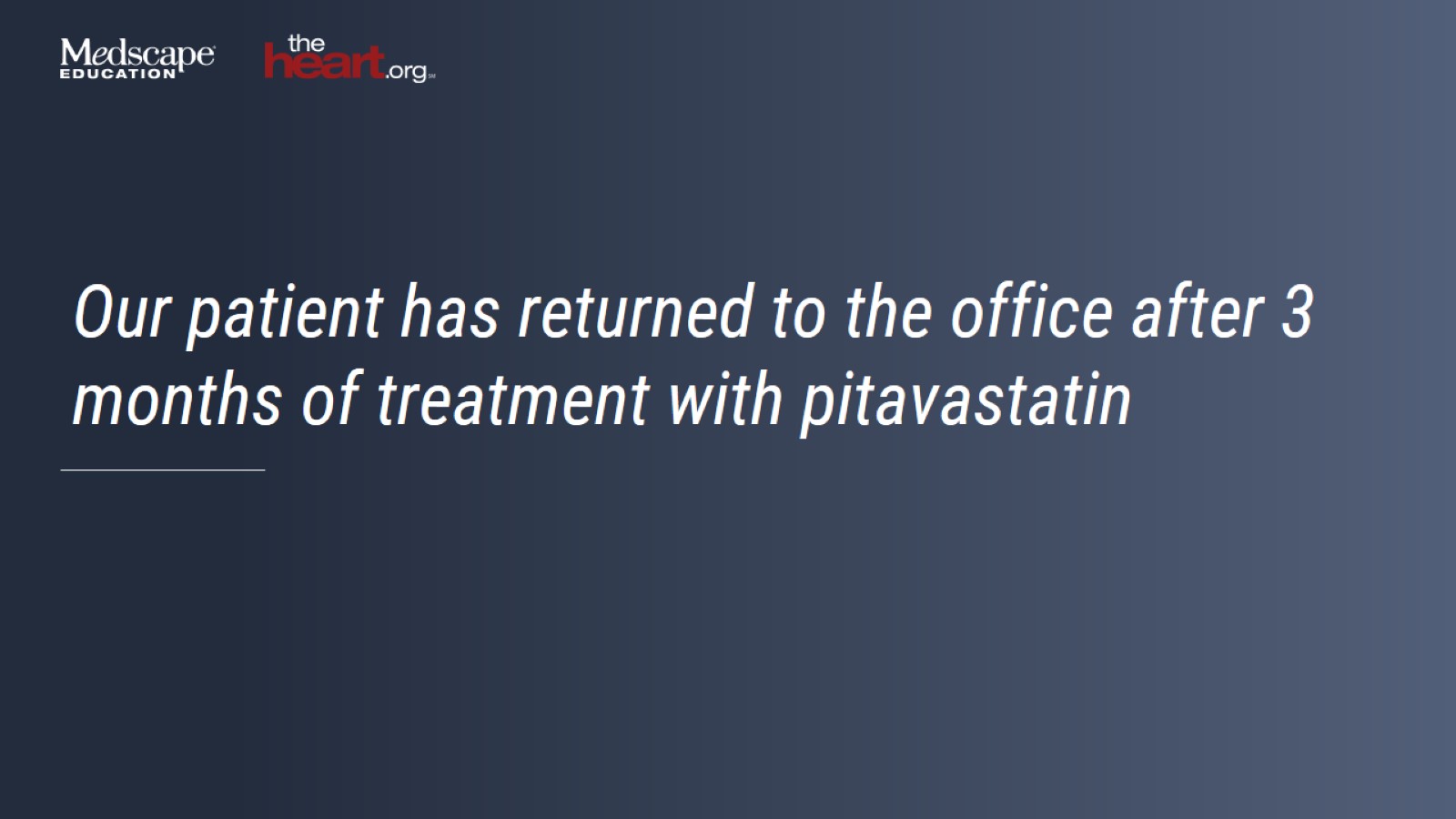 Our patient has returned to the office after 3 months of treatment with pitavastatin
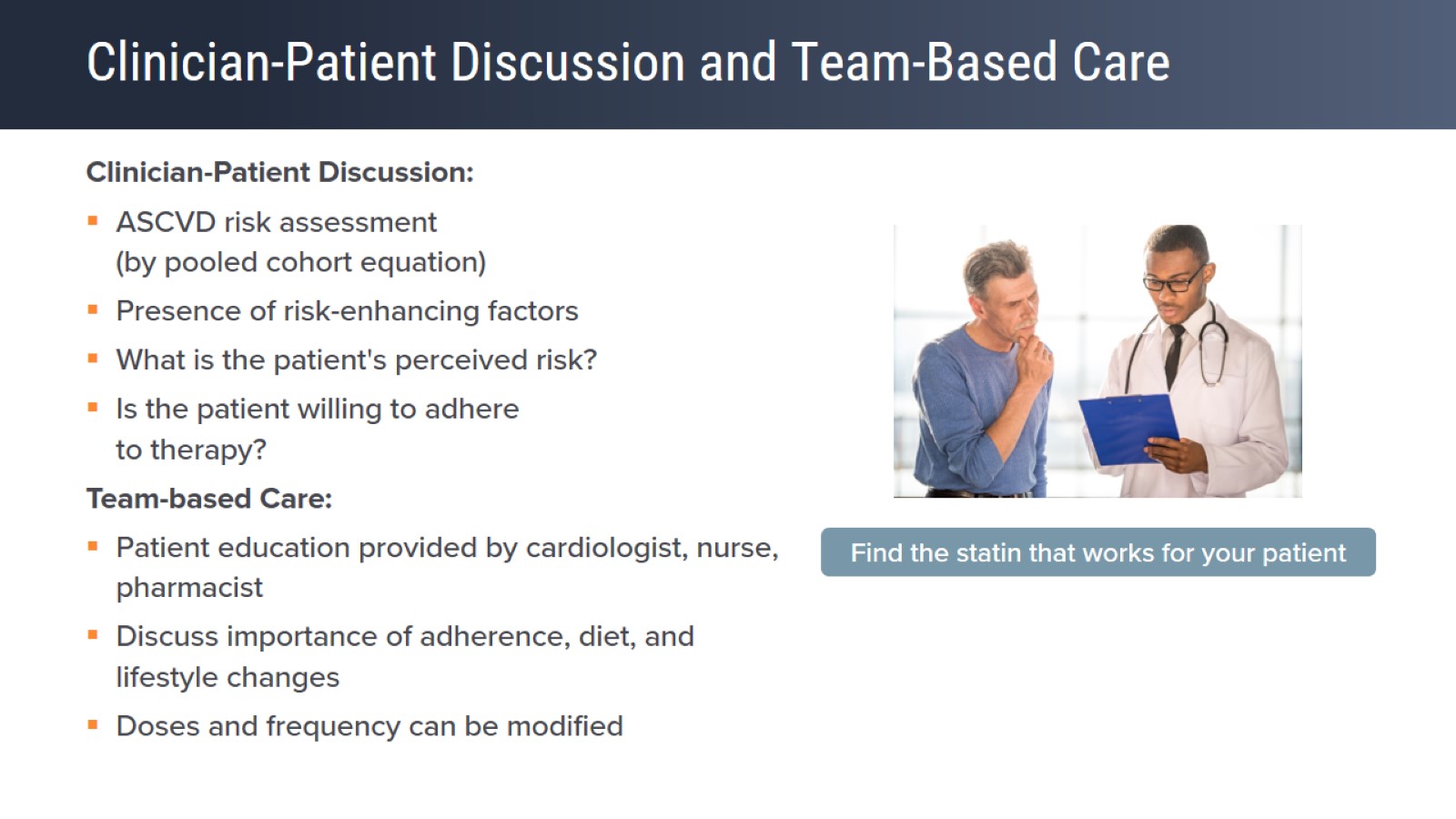 Clinician-Patient Discussion and Team-Based Care
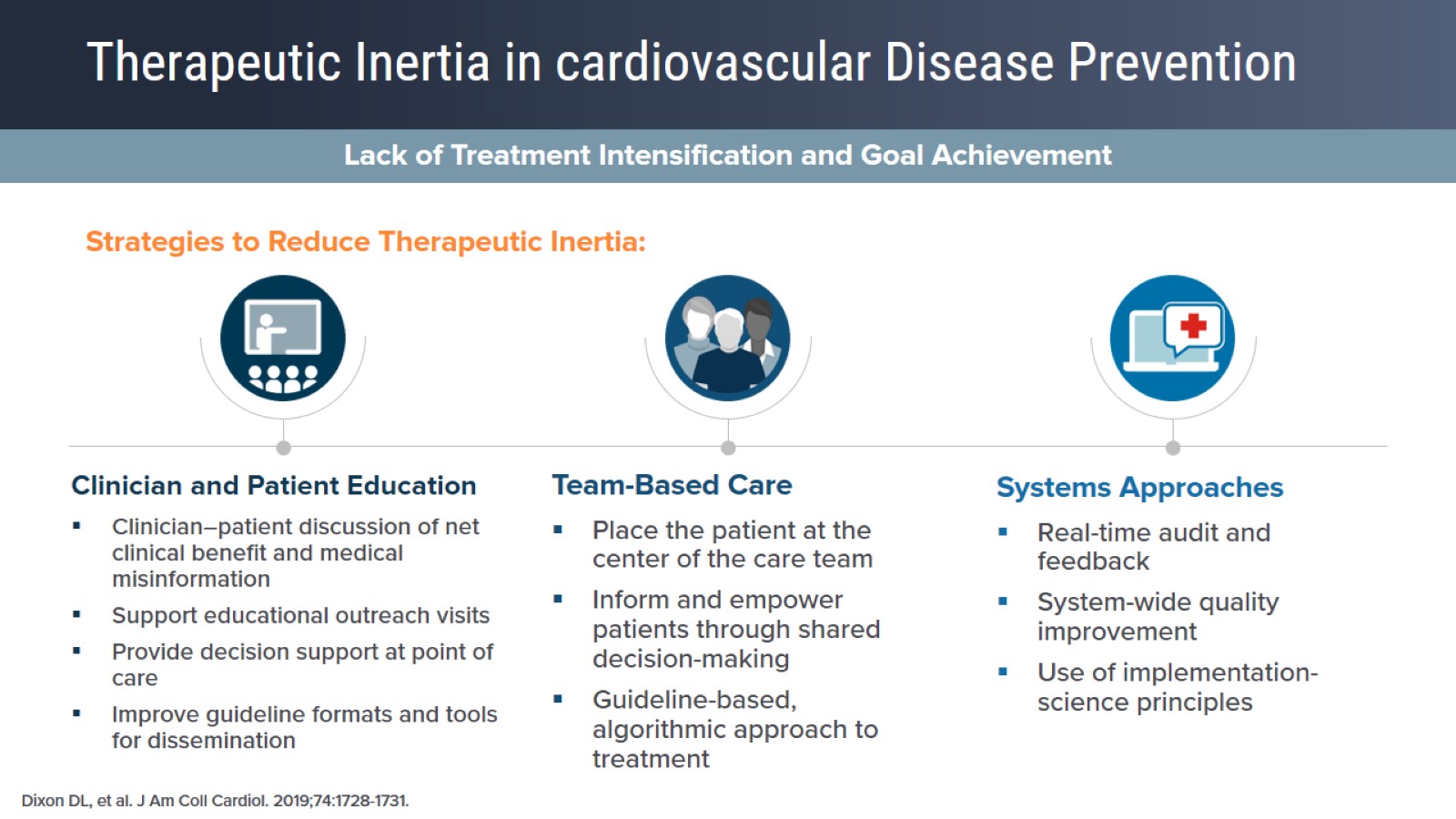 Therapeutic Inertia in cardiovascular Disease Prevention
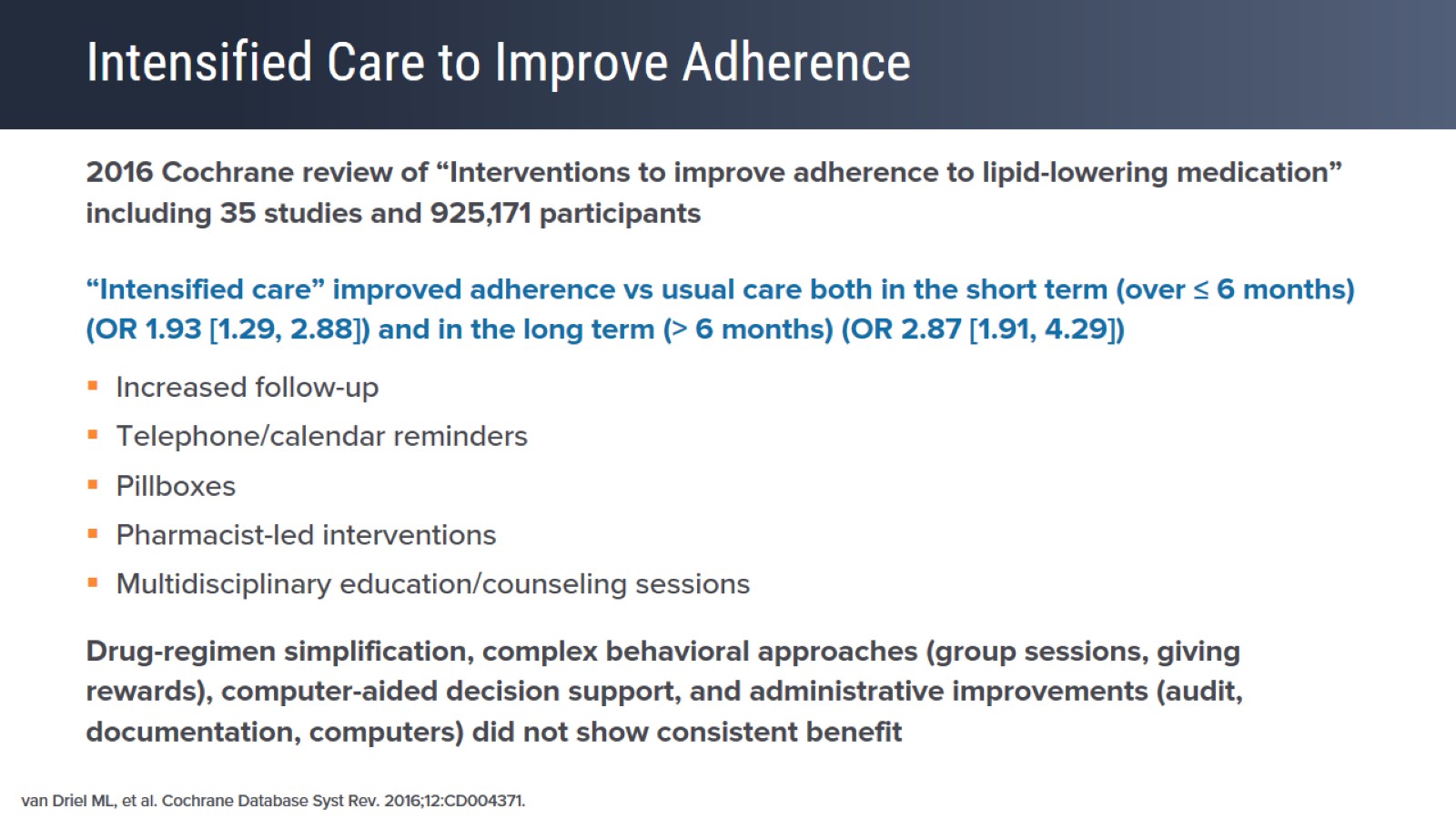 Intensified Care to Improve Adherence
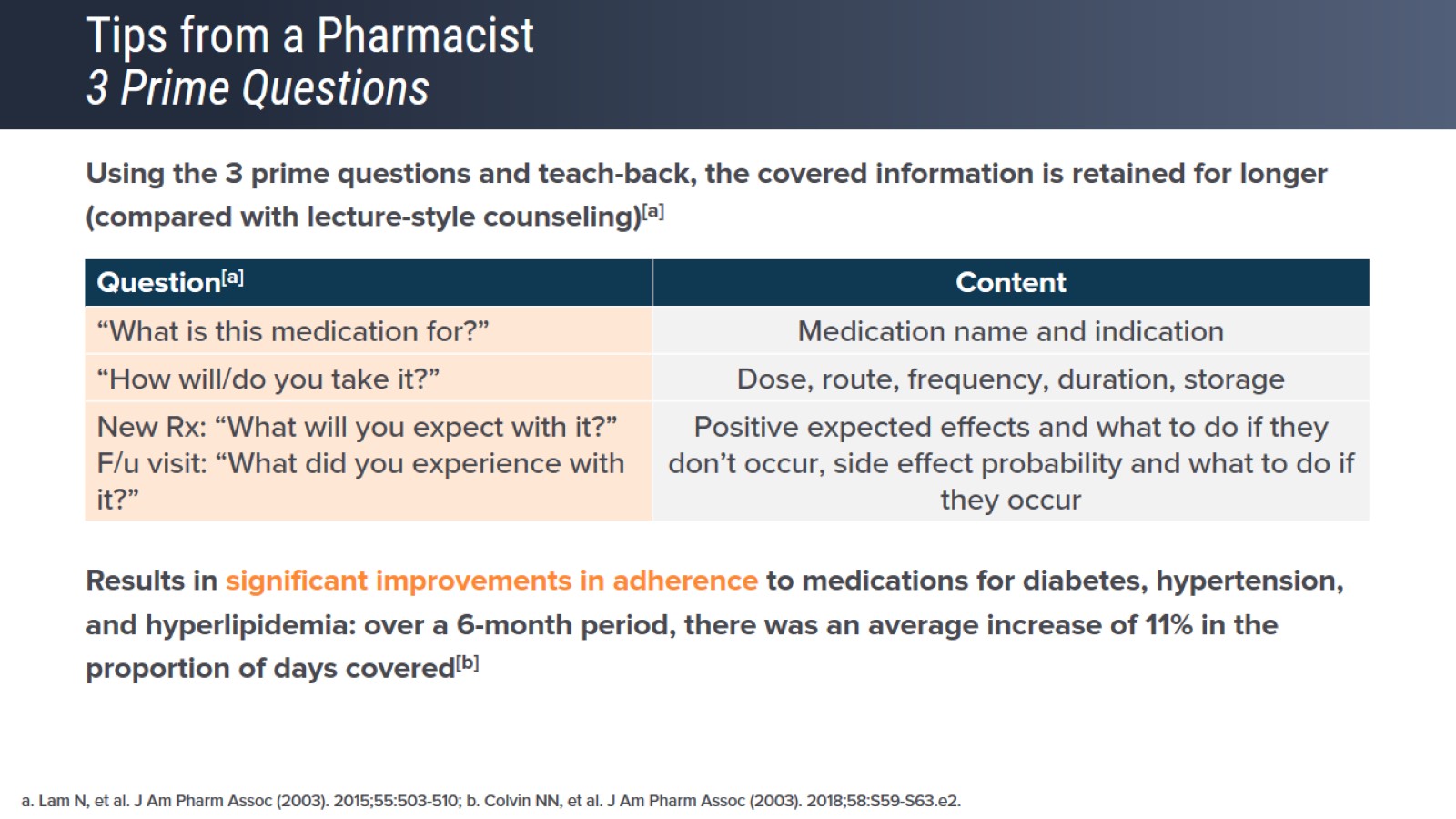 Tips from a Pharmacist3 Prime Questions
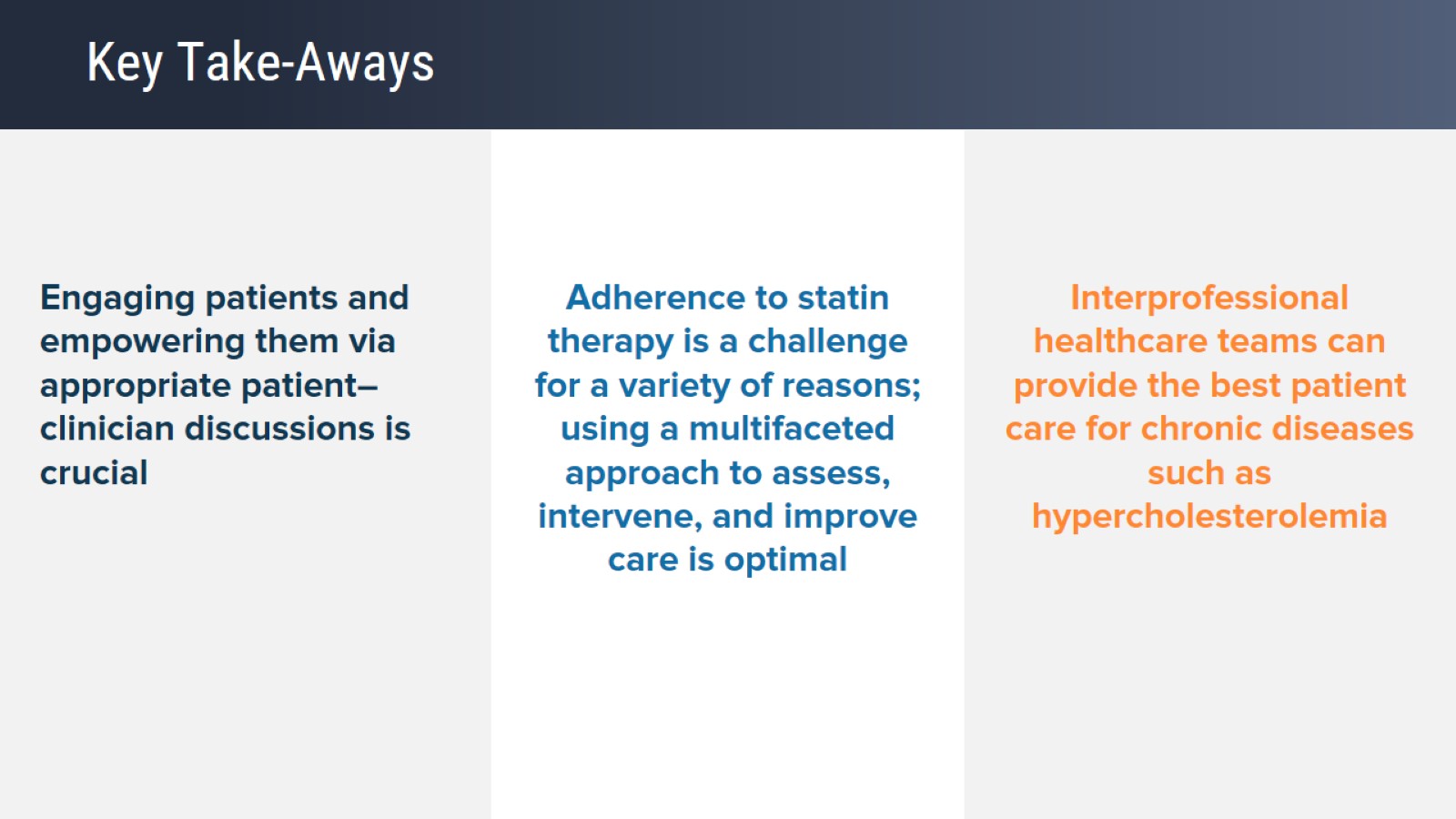 Key Take-Aways